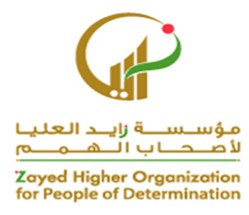 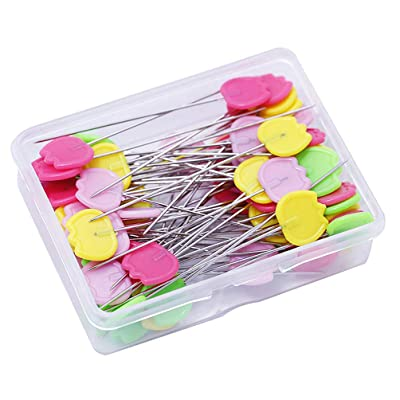 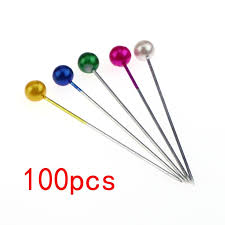 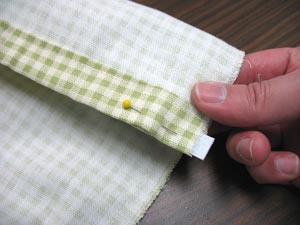 تثبت قطع القماش باستخدام الدبابيس1657
المجال  : التهيئة المهنية
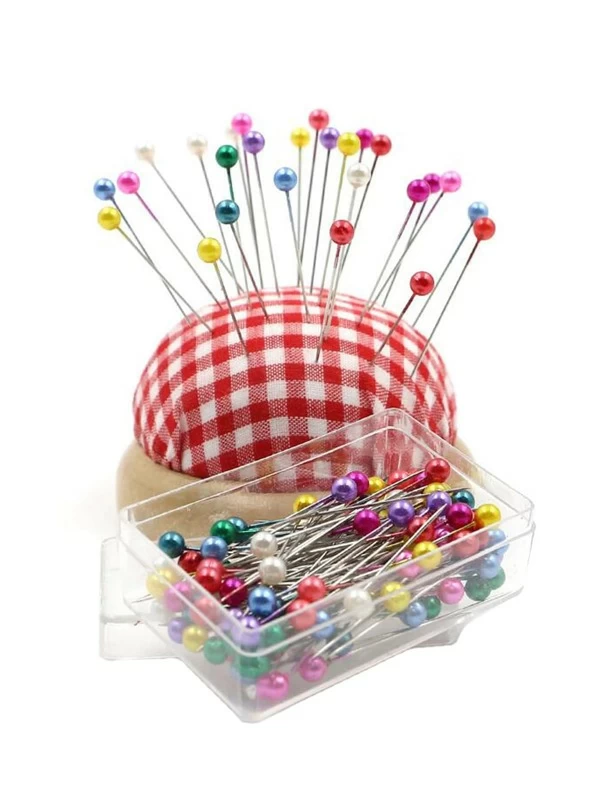 هند   طالبة متوفقة في دراستها  وتتمتع بهوايات كثيرة  تتميز بها  في المدرسة وفي المنزل  فكانت هوايتها  الخياطة  وعمل بعض الأشغال اليدوية  ومنها عمل  حقيبة  ففكرت كثيرا   وعملت دراسة جدوي للمشروع فجهزت ملف المشروع وقامت بعرضه على مدرسة التربية الفنية بالمدرسة    وقد نال اعجاب المدرسة  بافكار  هند  وشجعتها على ذلك   وتم عرض المشروع على مدير المدرسة   فنال الإعجاب وطلب منها  تنفيذ  المشروع وشاركة الطلاب   معها وتشجيعهم وتم دعم المشروع بتوفير احتياجاته من قبل المدرسة للبدء فيه
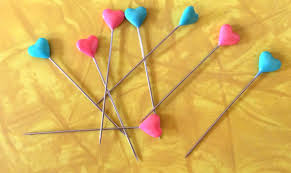 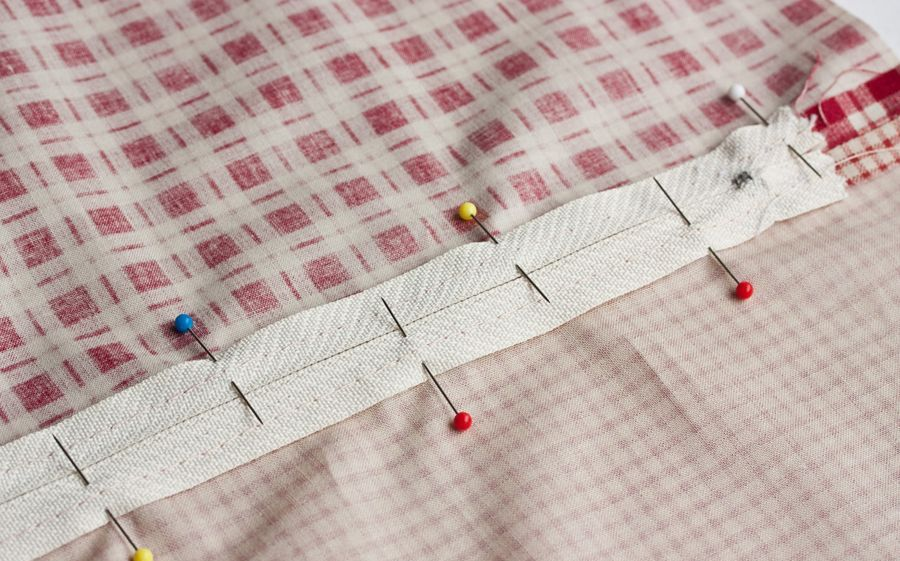 20 December 2020
2
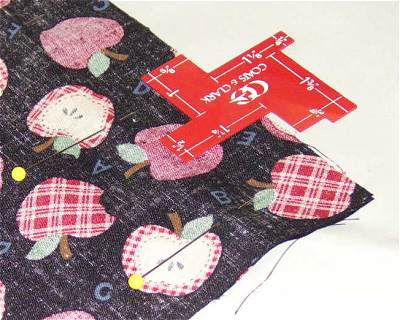 20 December 2020
3
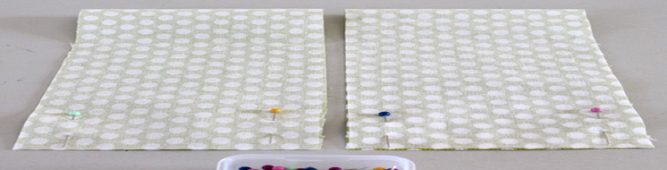 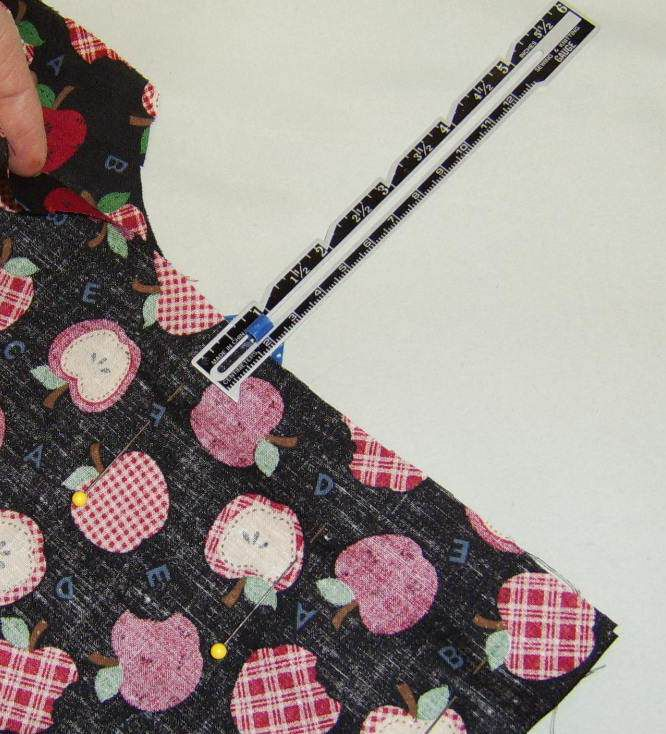 التدريب العملي
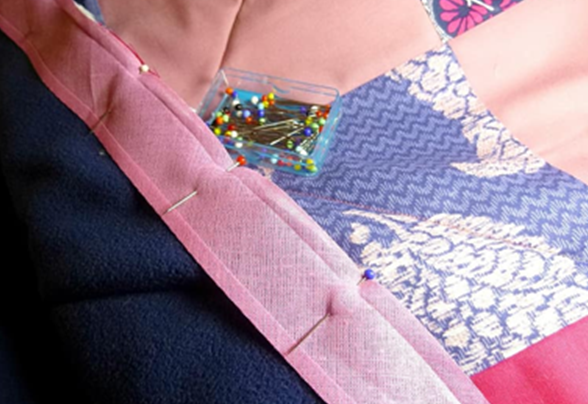 20 December 2020
4
مهارات مهنية
اصنعي بنفسك حافظة دبابيس باستخدام غطاء برطمان  قديم    
شاهد الفيديو
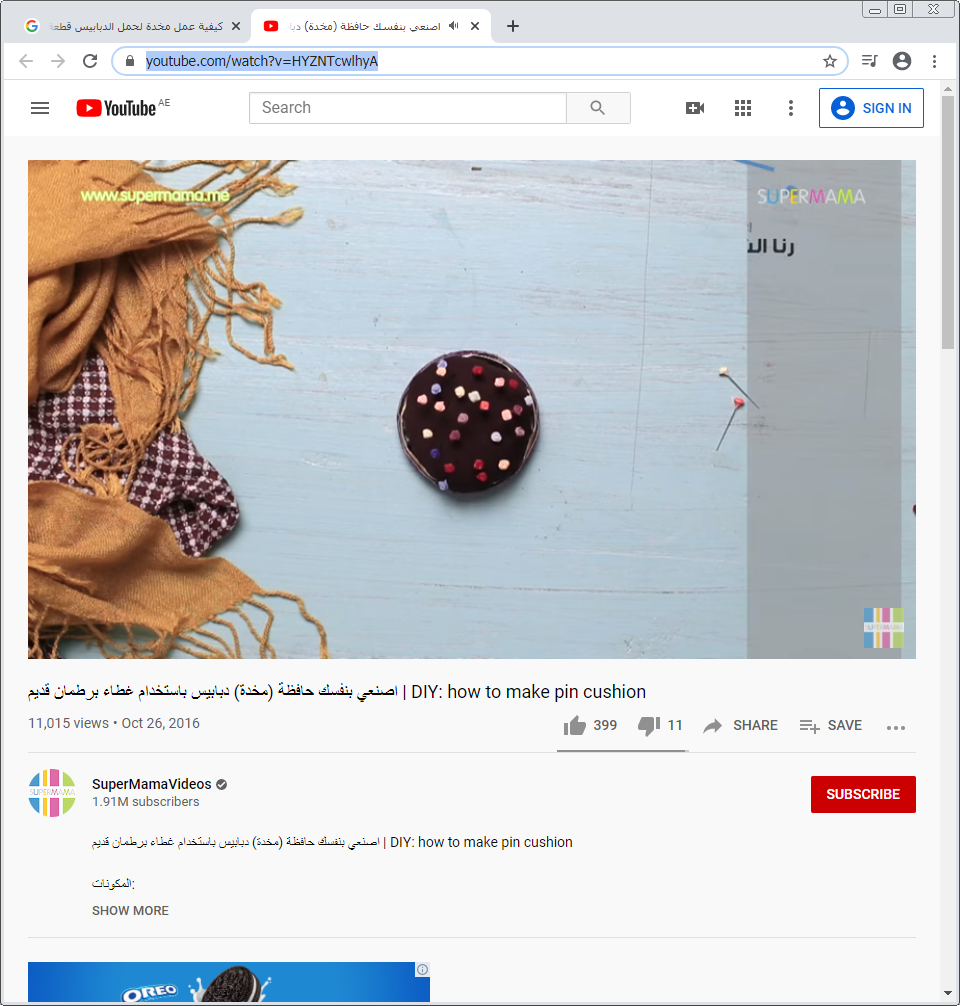 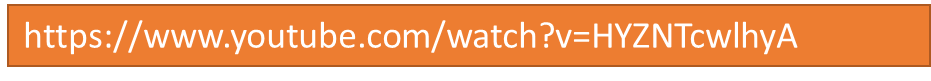 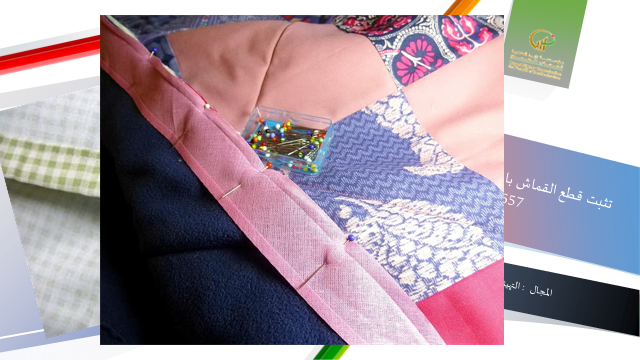 5
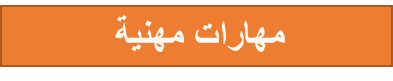 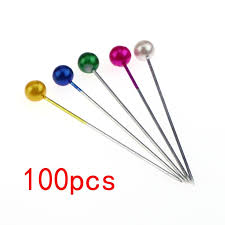 https://www.youtube.com/watch?v=3g7YQTyU30Y
طريقة عمل شنطة للأطفال
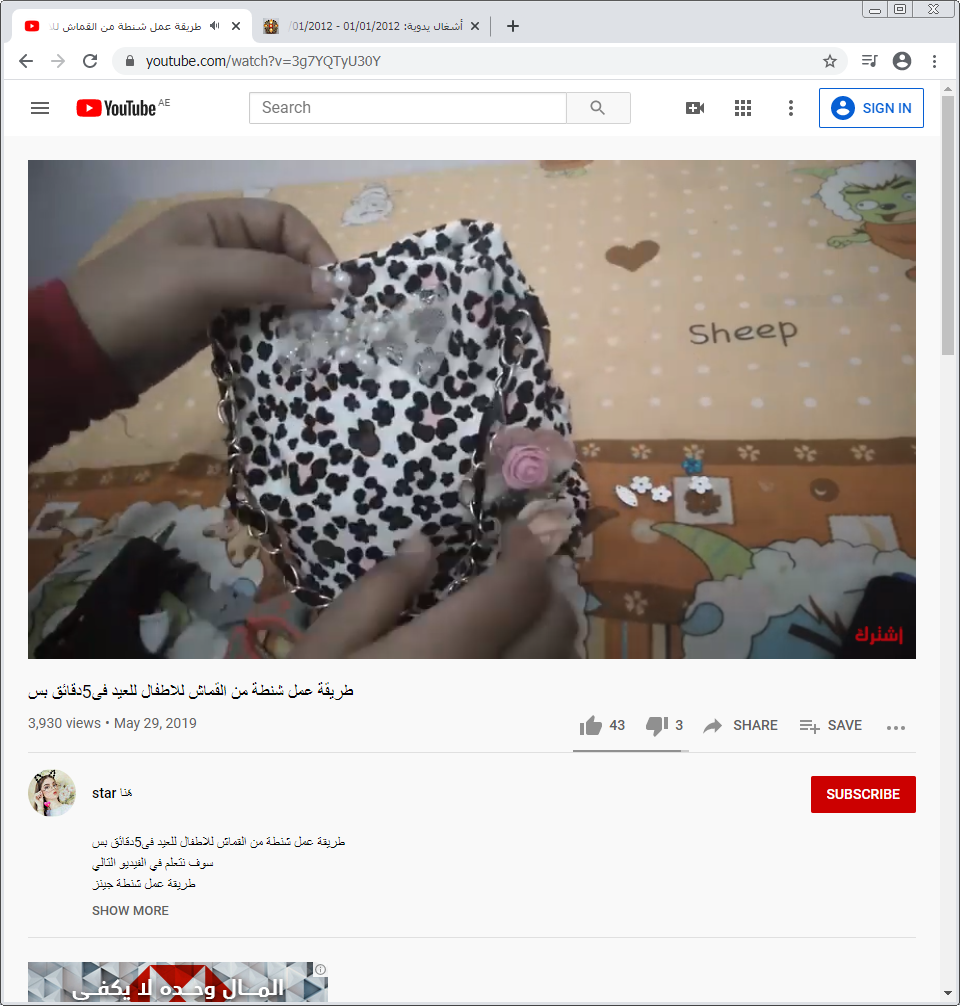 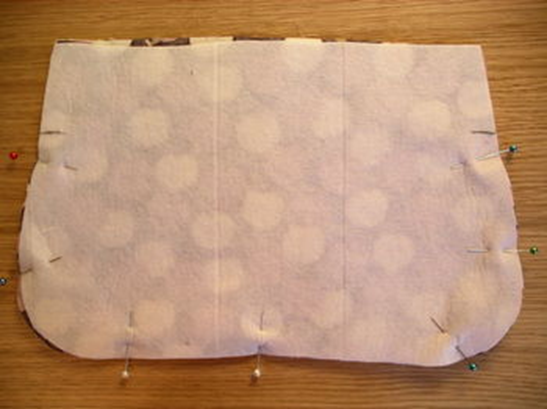 6